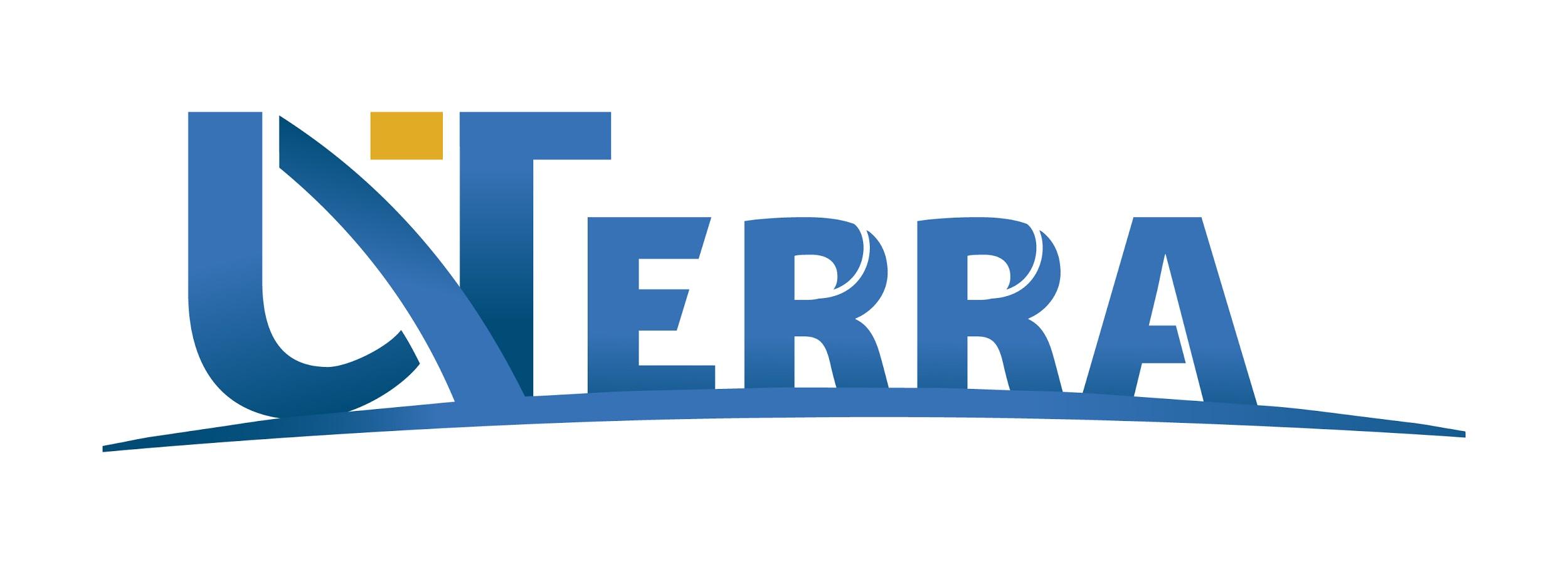 Absolventi master
Absolventi doctorat
Absolventi licenta
Absolventi program postuniversitar
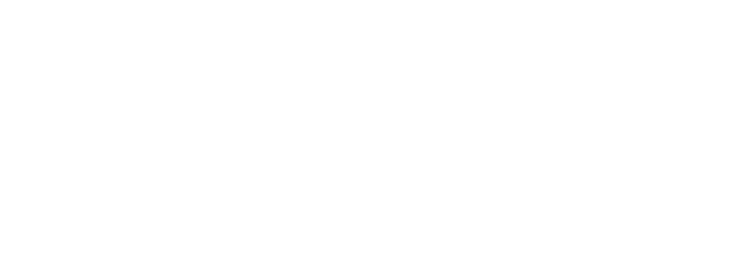 UVTerra...o sursa de oportunitati pentru absolventii UVT
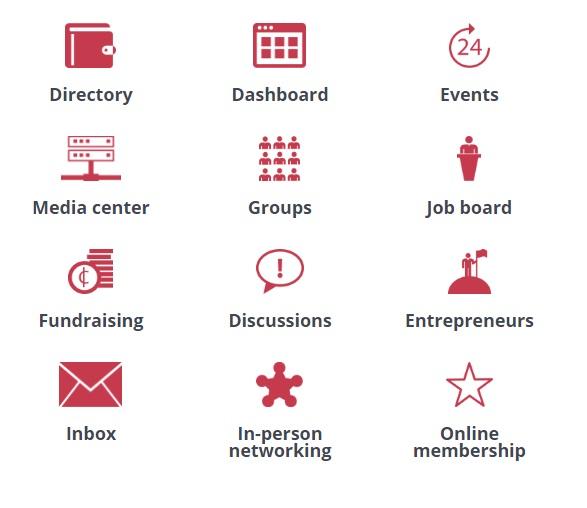 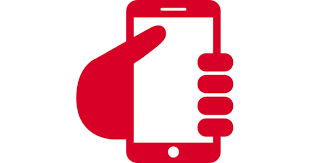 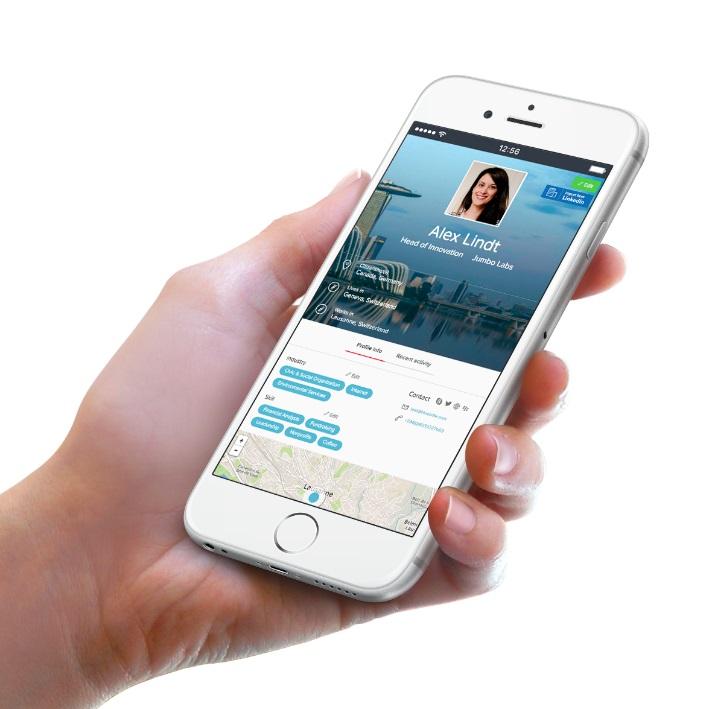 Mobile app
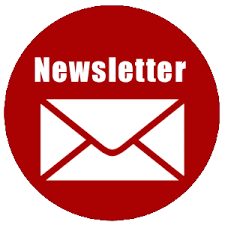 LIVE FEED
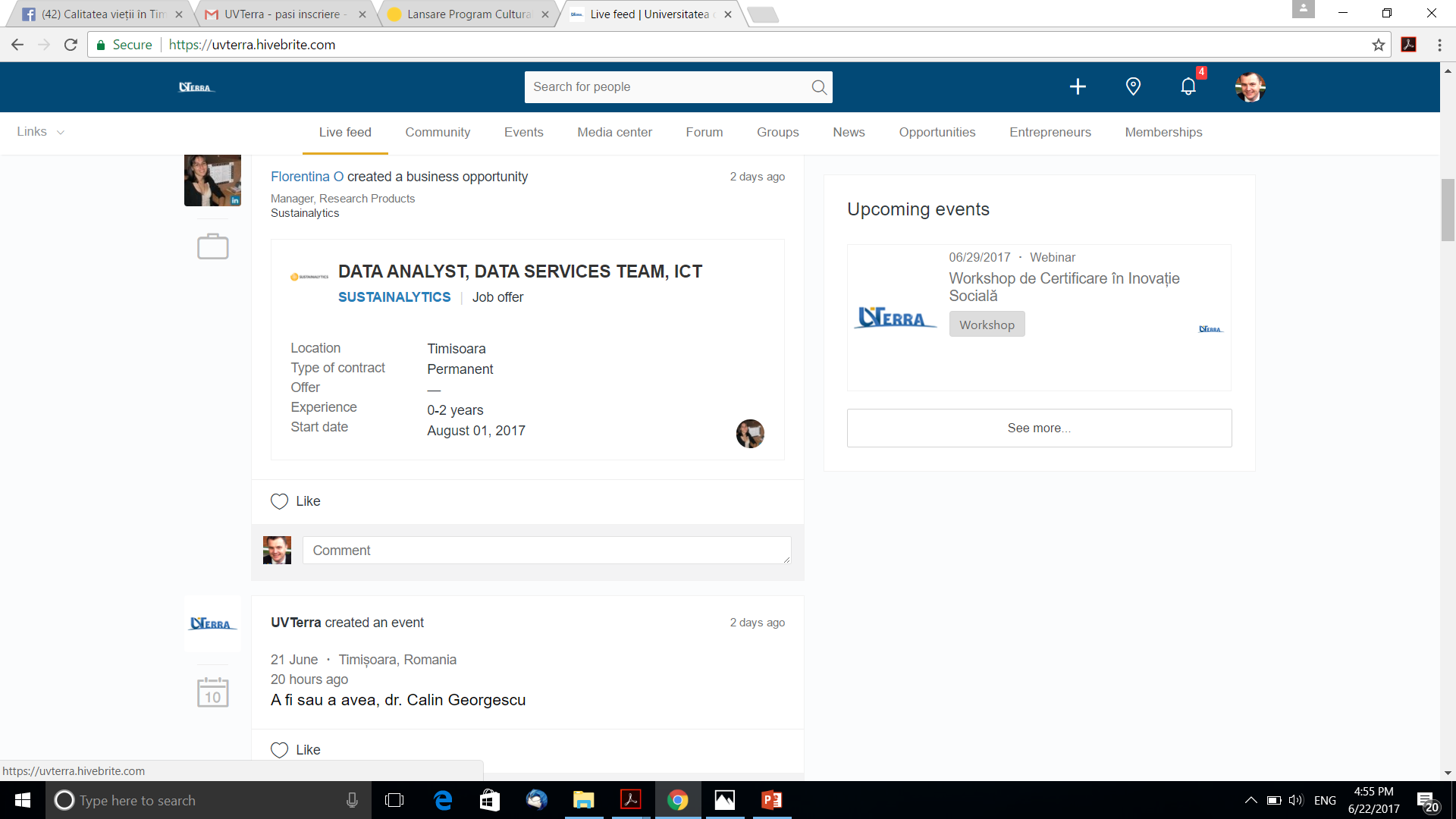 COMUNITATEA UVTerra
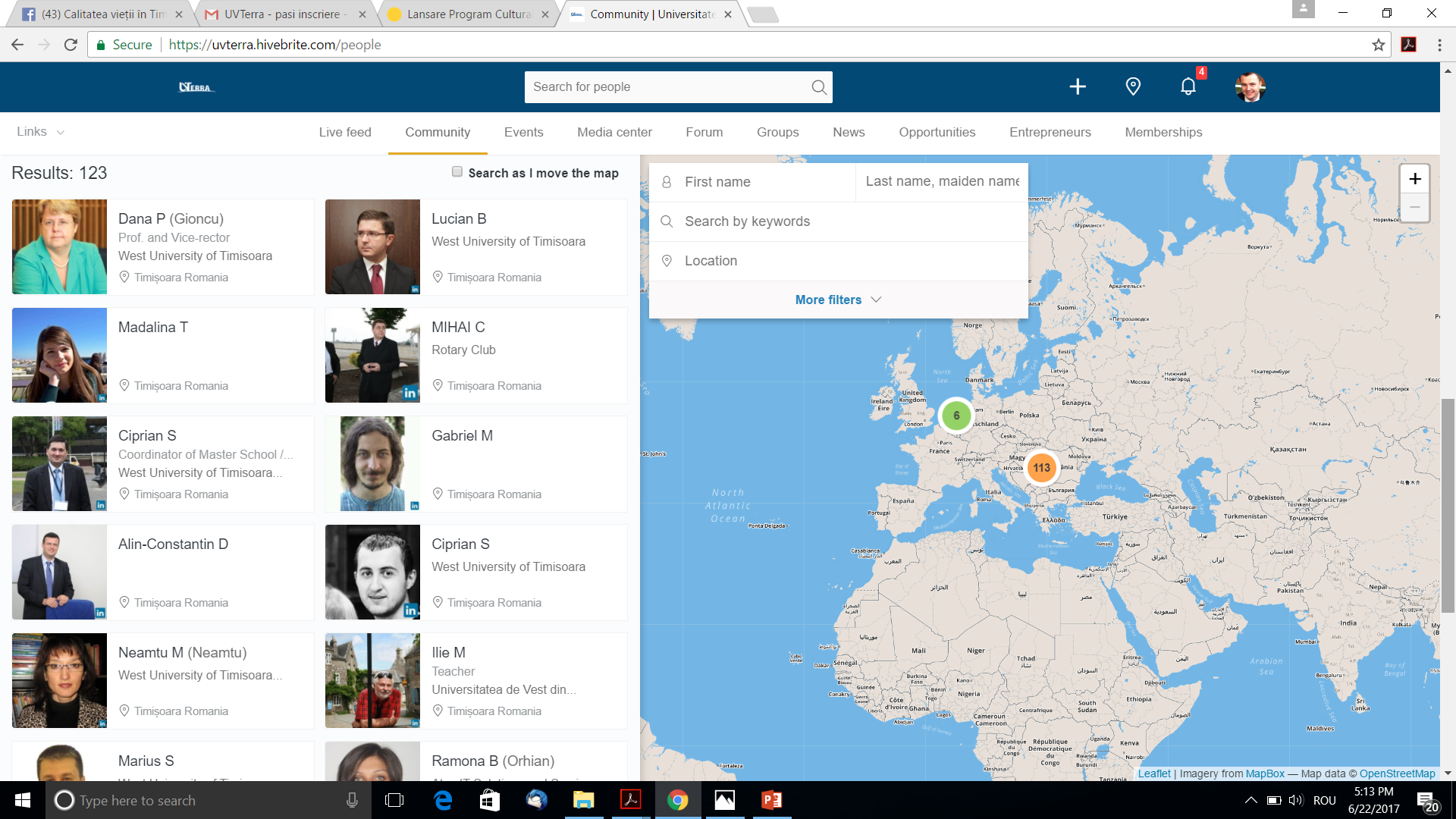 EVENIMENTE
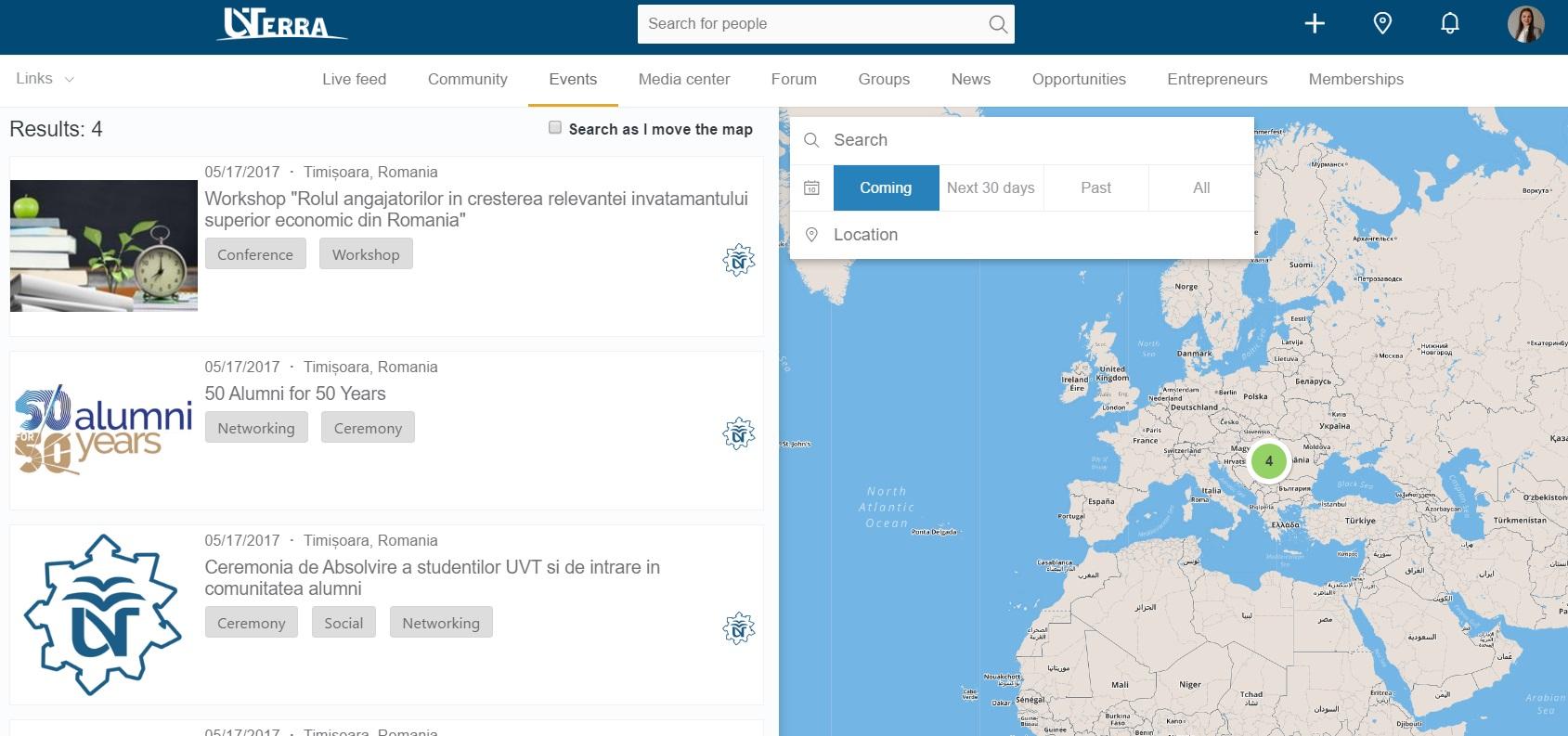 RESURSE
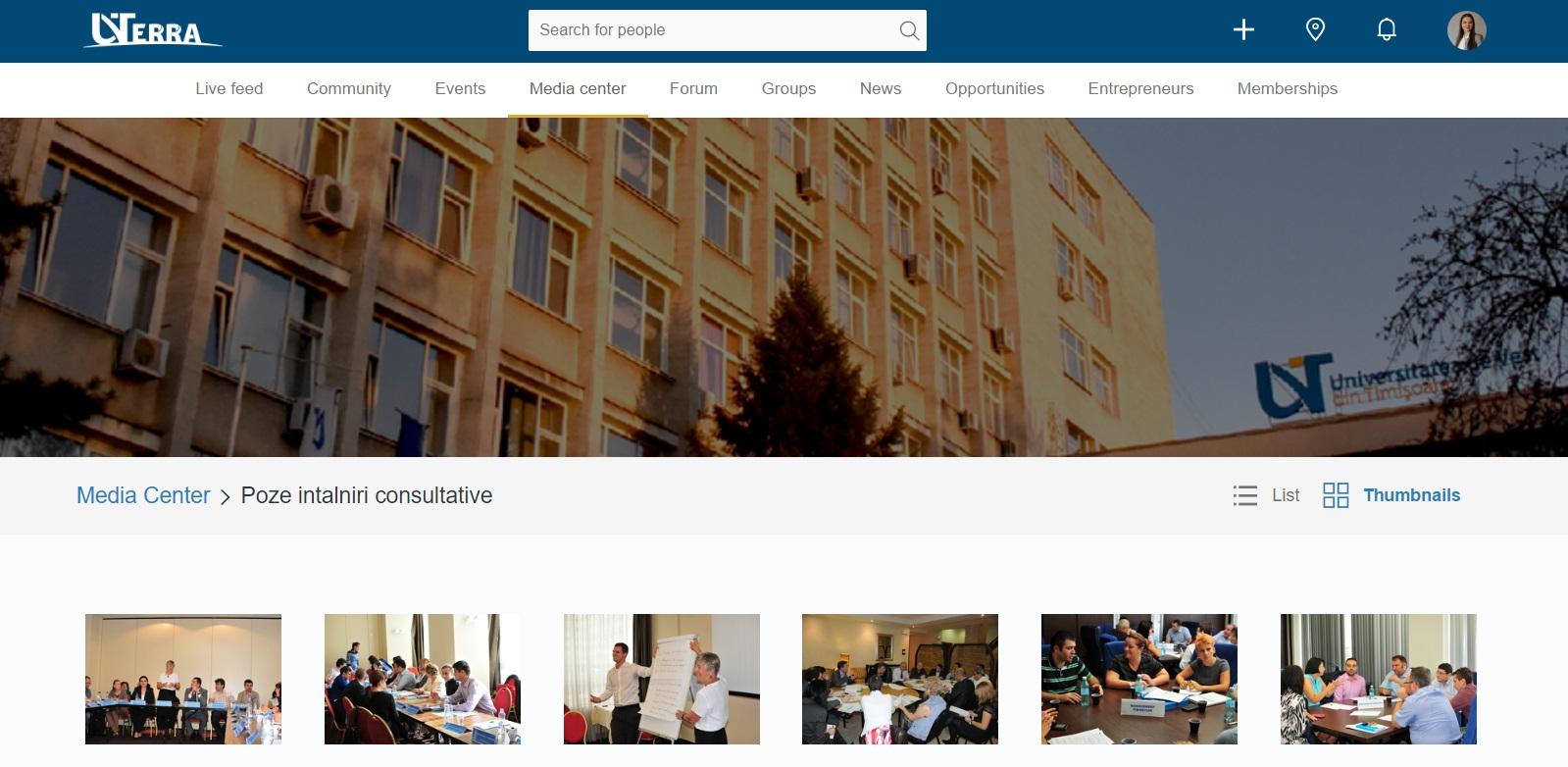 FORUM
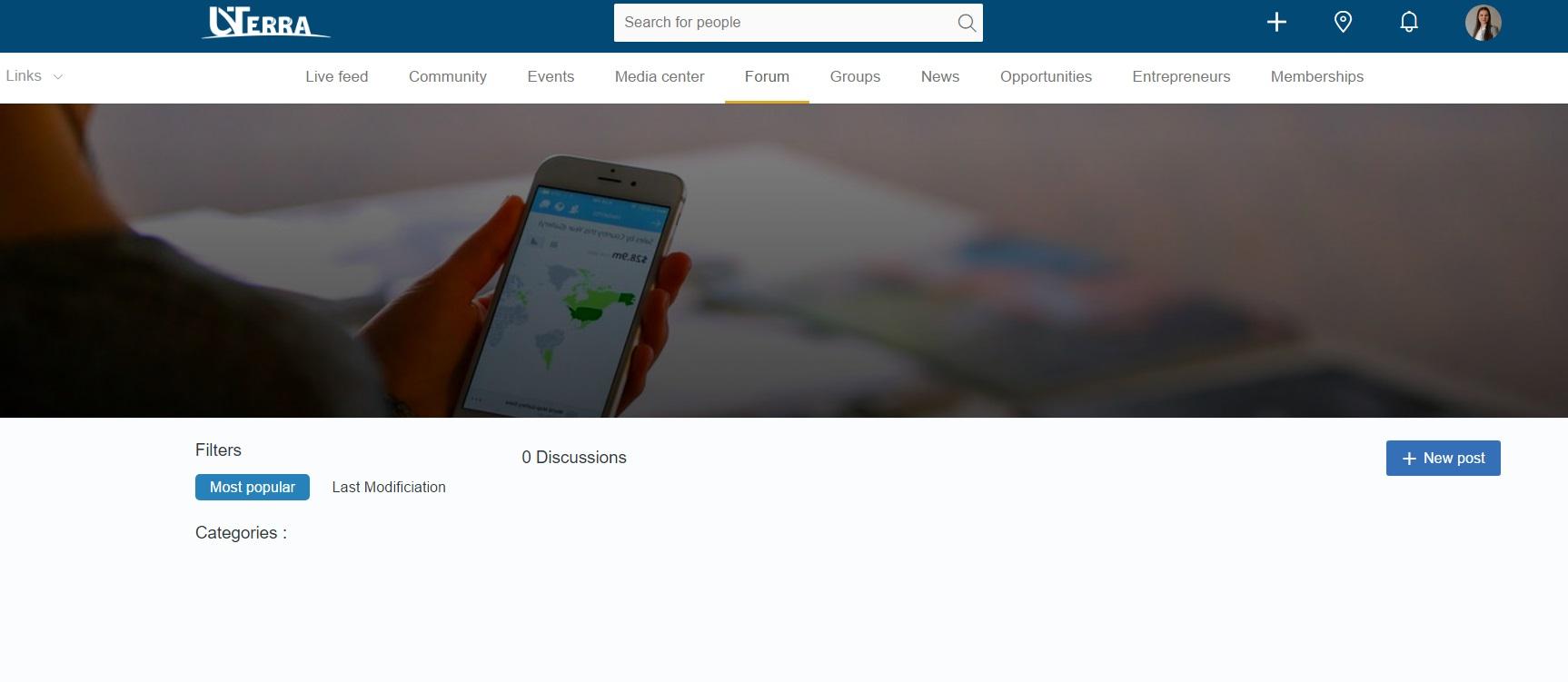 GRUPURI PE FACULTATI
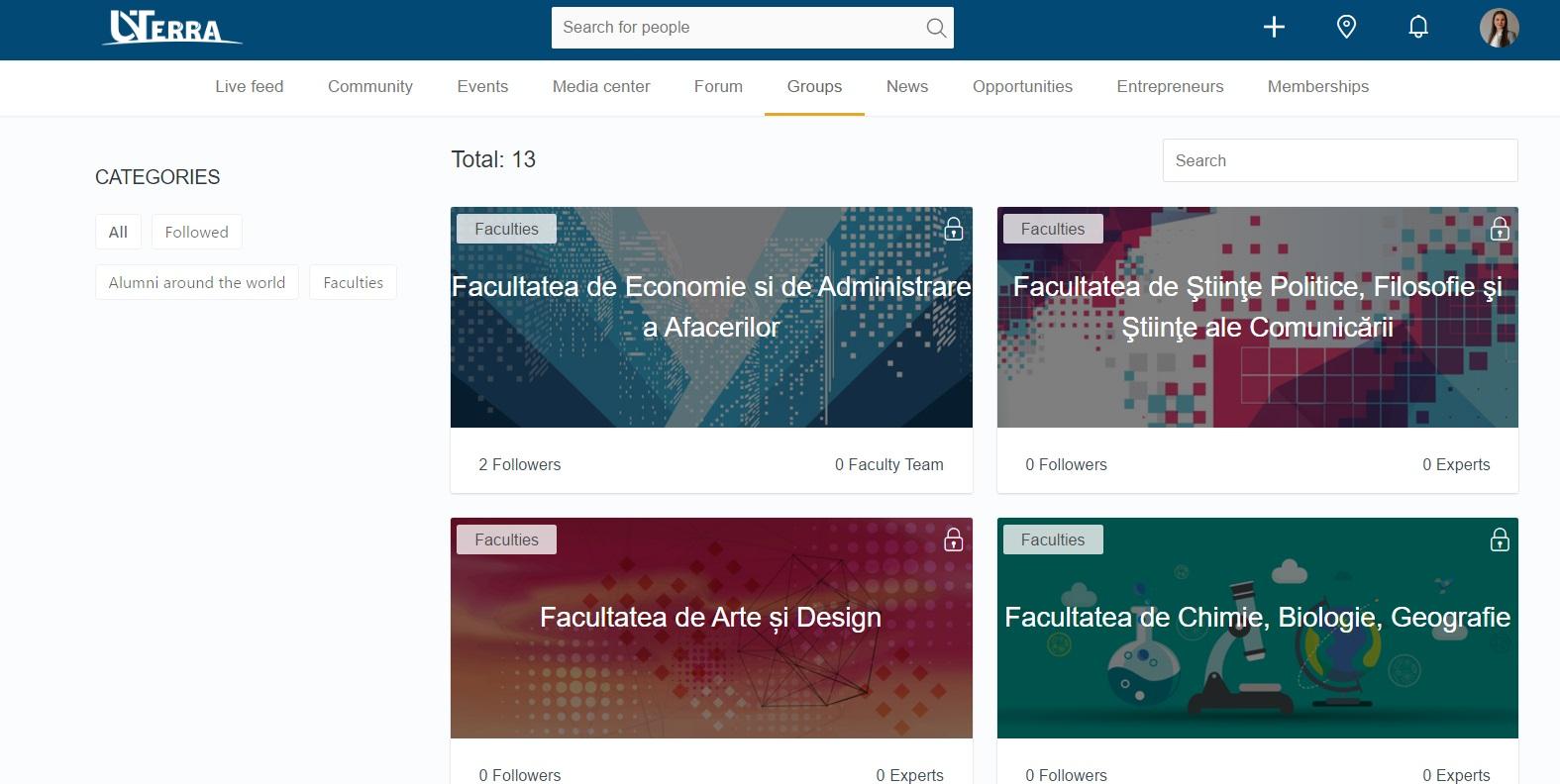 NOUTATI
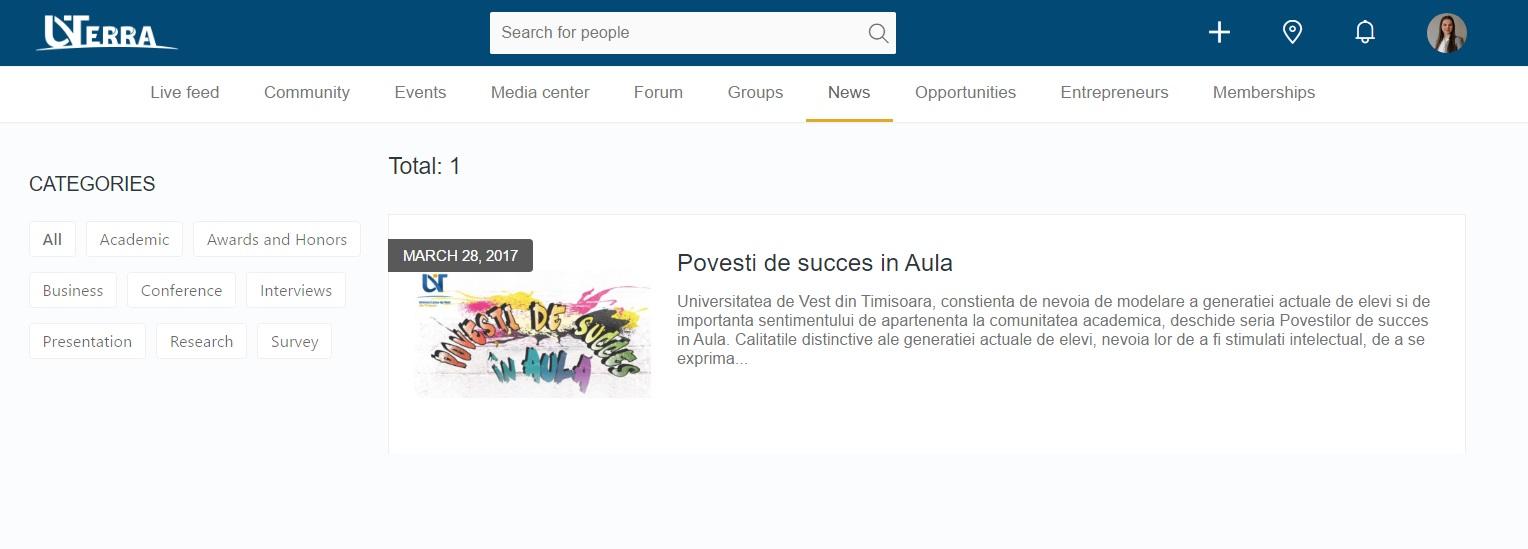 OPORTUNITATI CARIERA
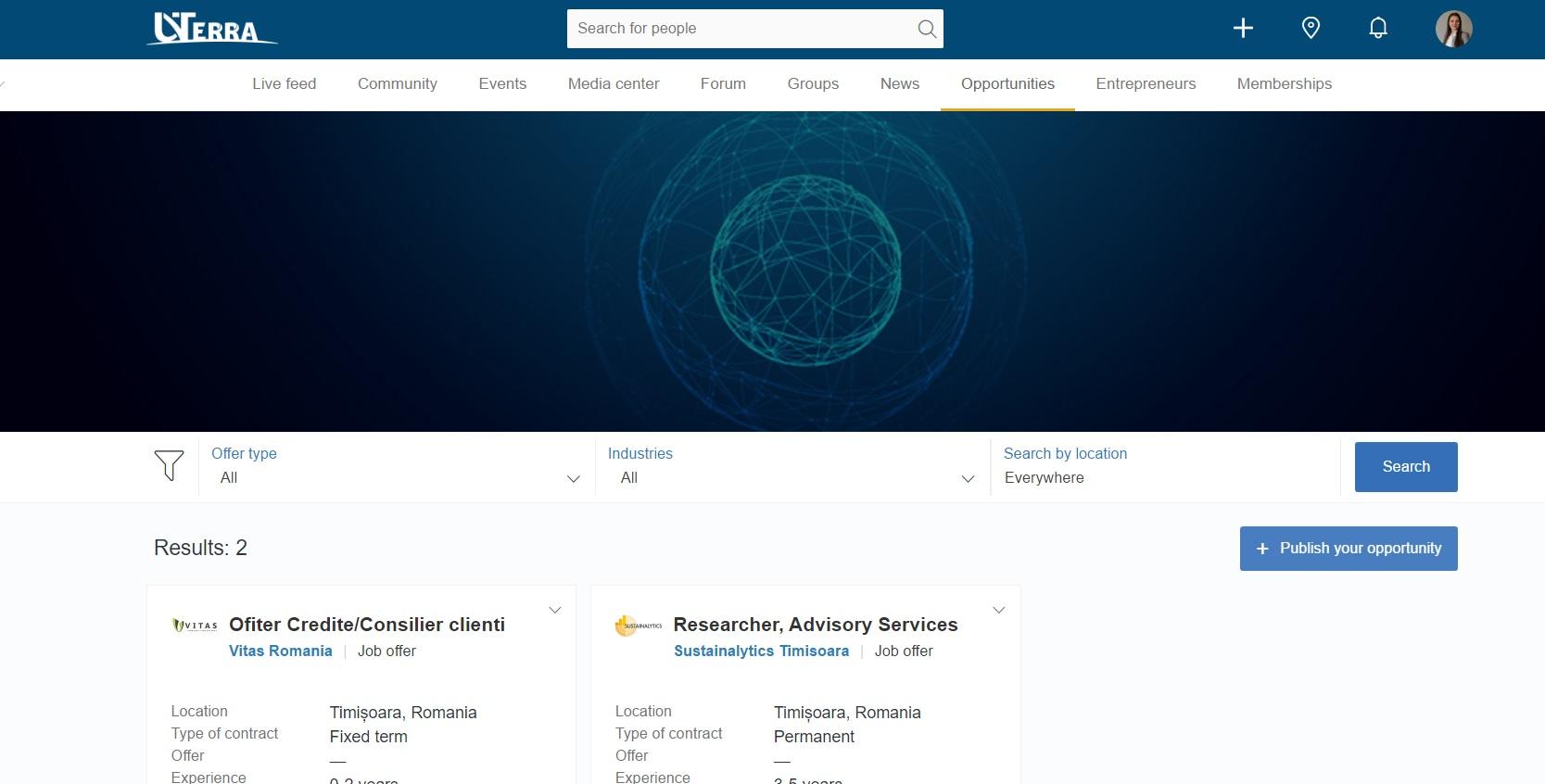 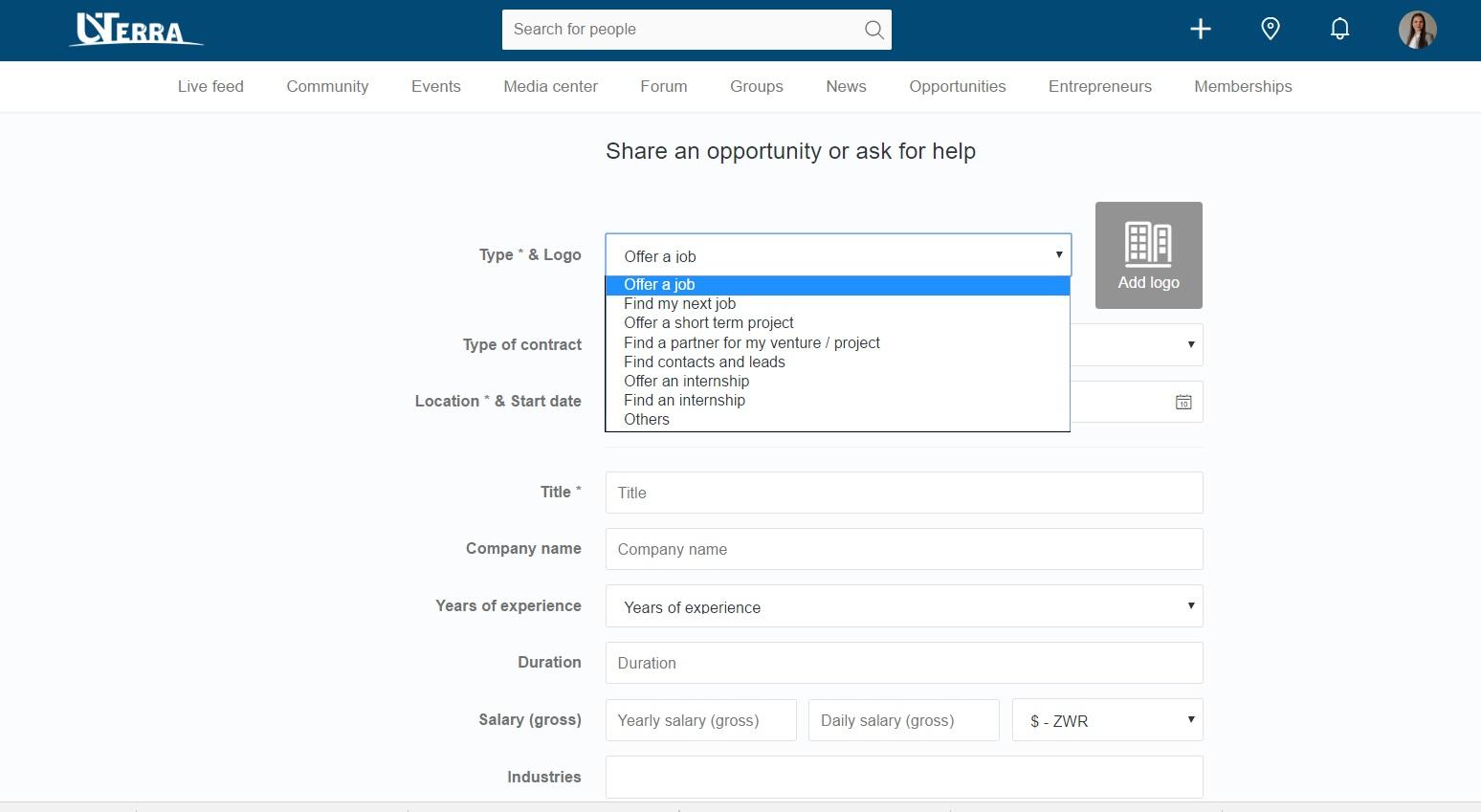 ANTREPRENORIAT
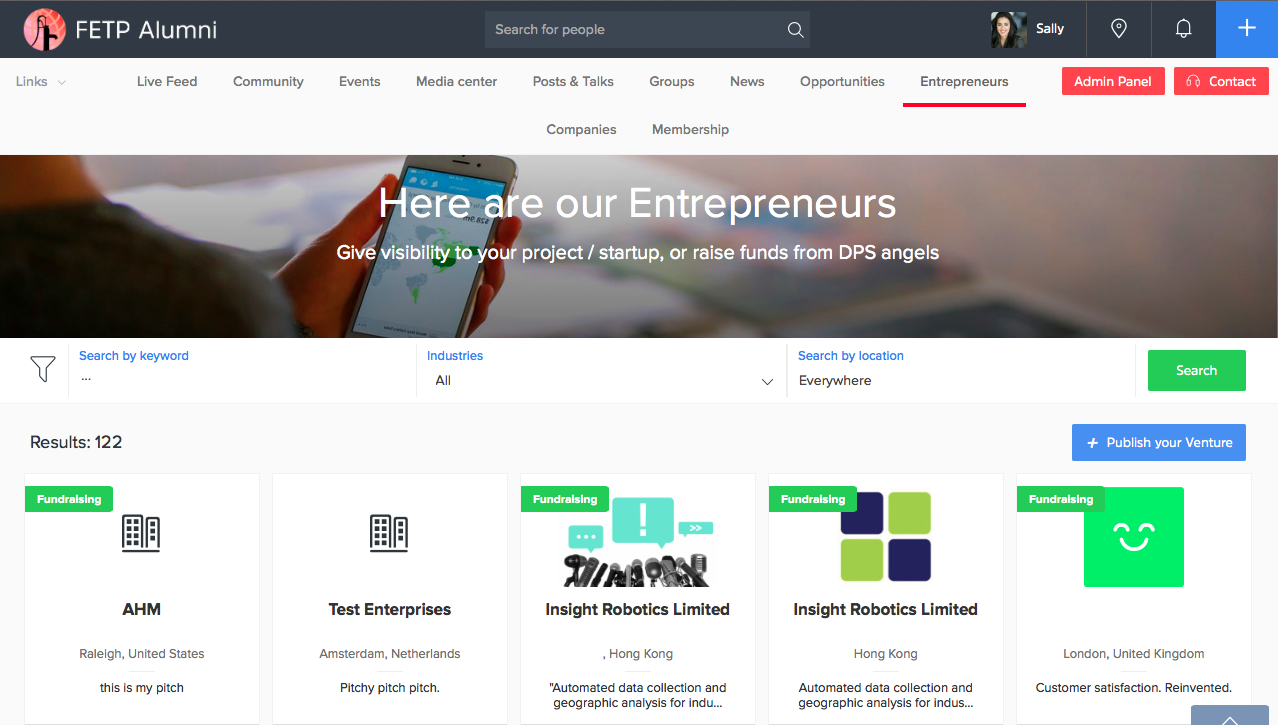 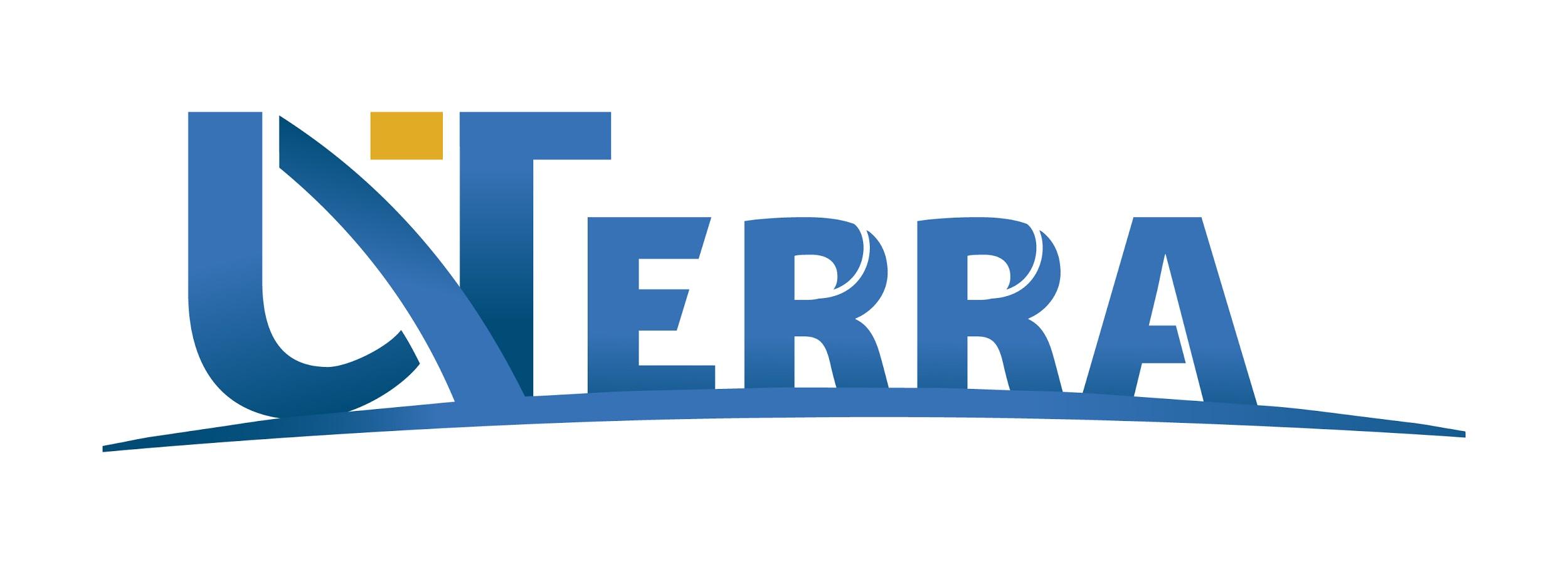 INREGISTRARE - PAS 1
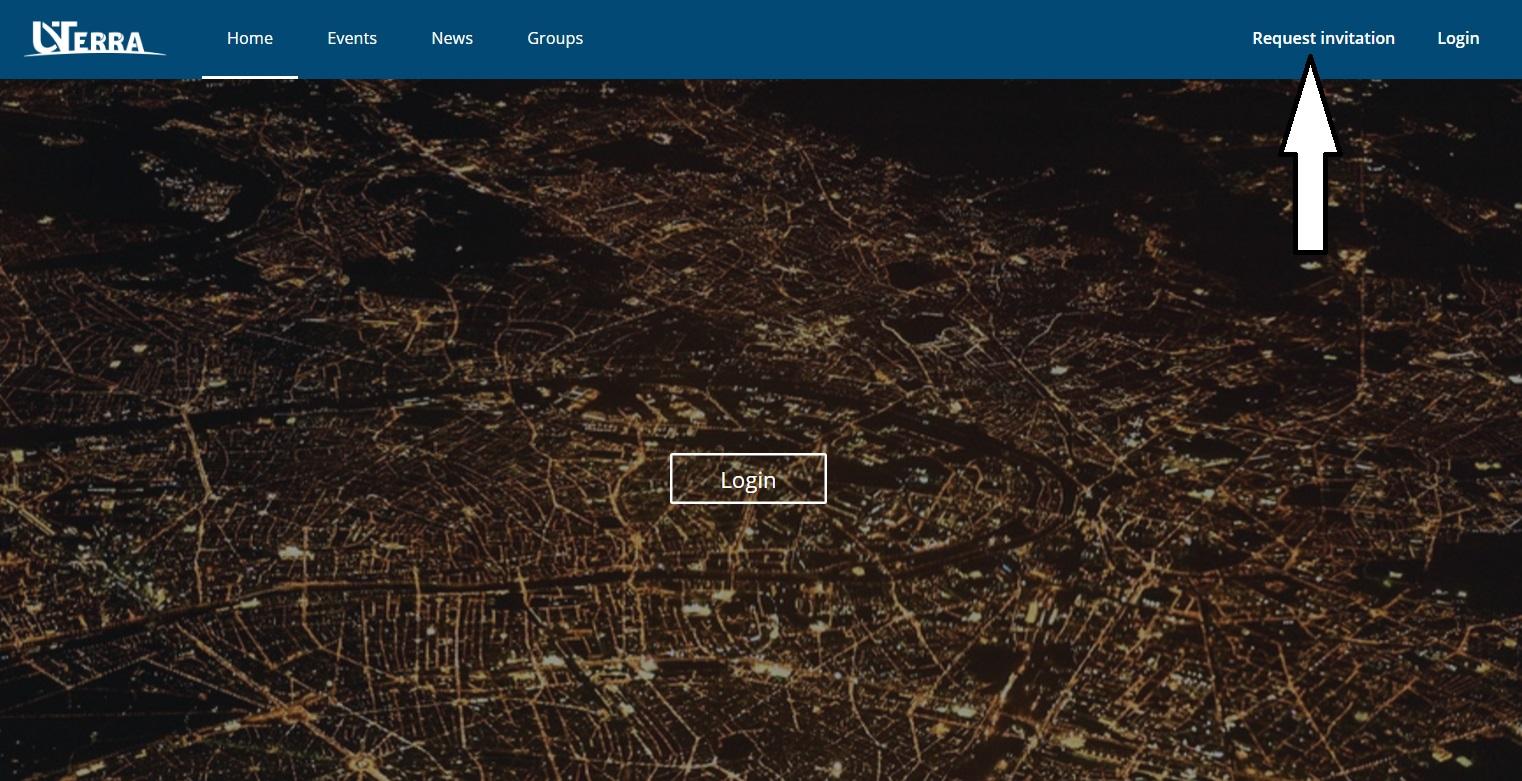 INREGISTRARE - PAS 2
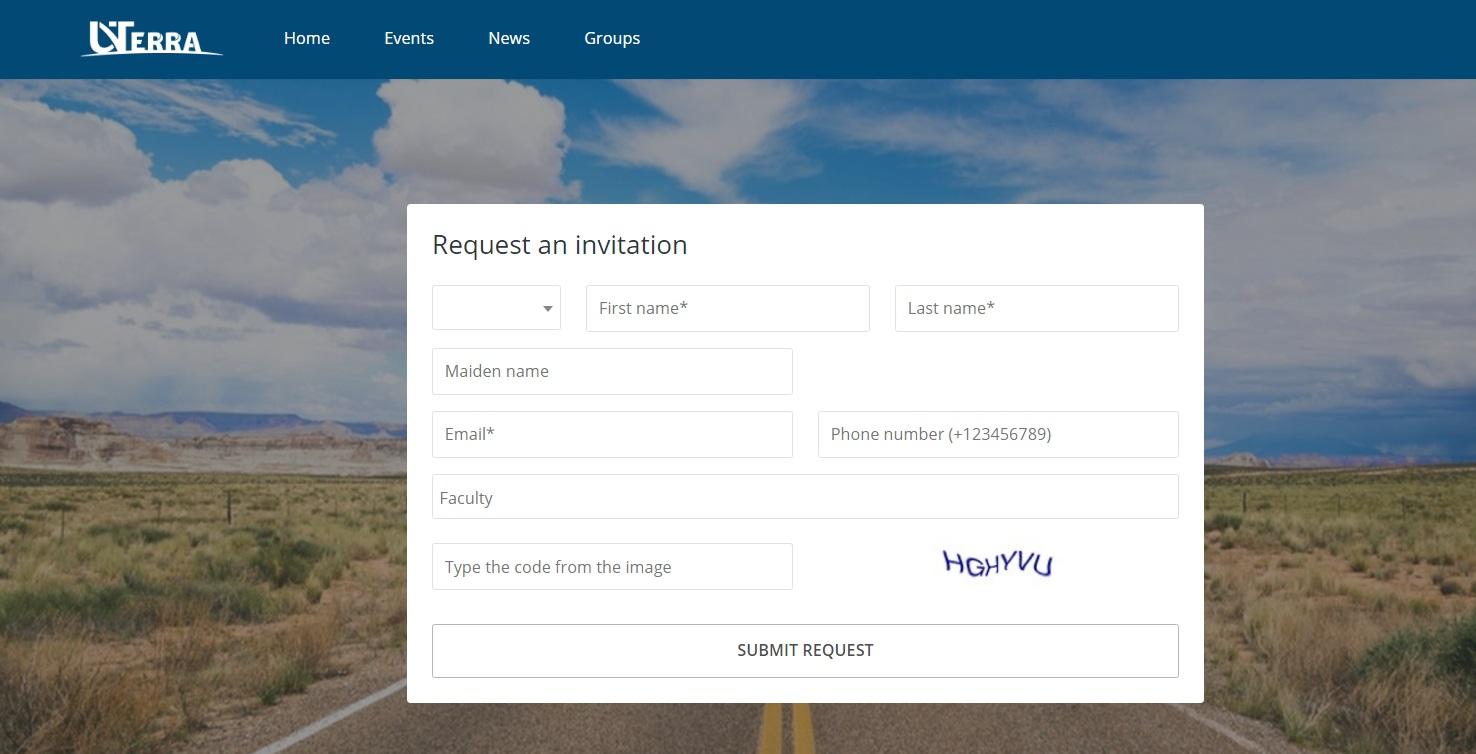 BINE AȚI VENIT ÎN COMUNITATEA ALUMNILOR UVT!
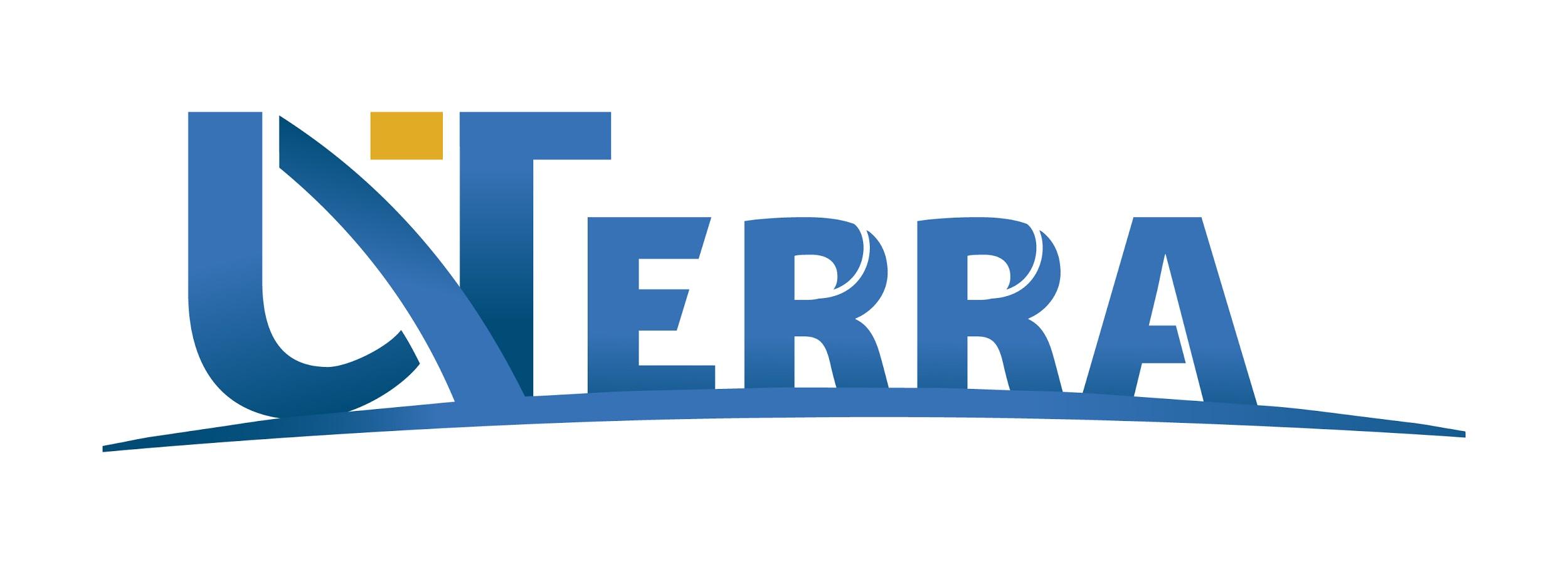 uvterra.uvt.ro   
alumni@e-uvt.ro
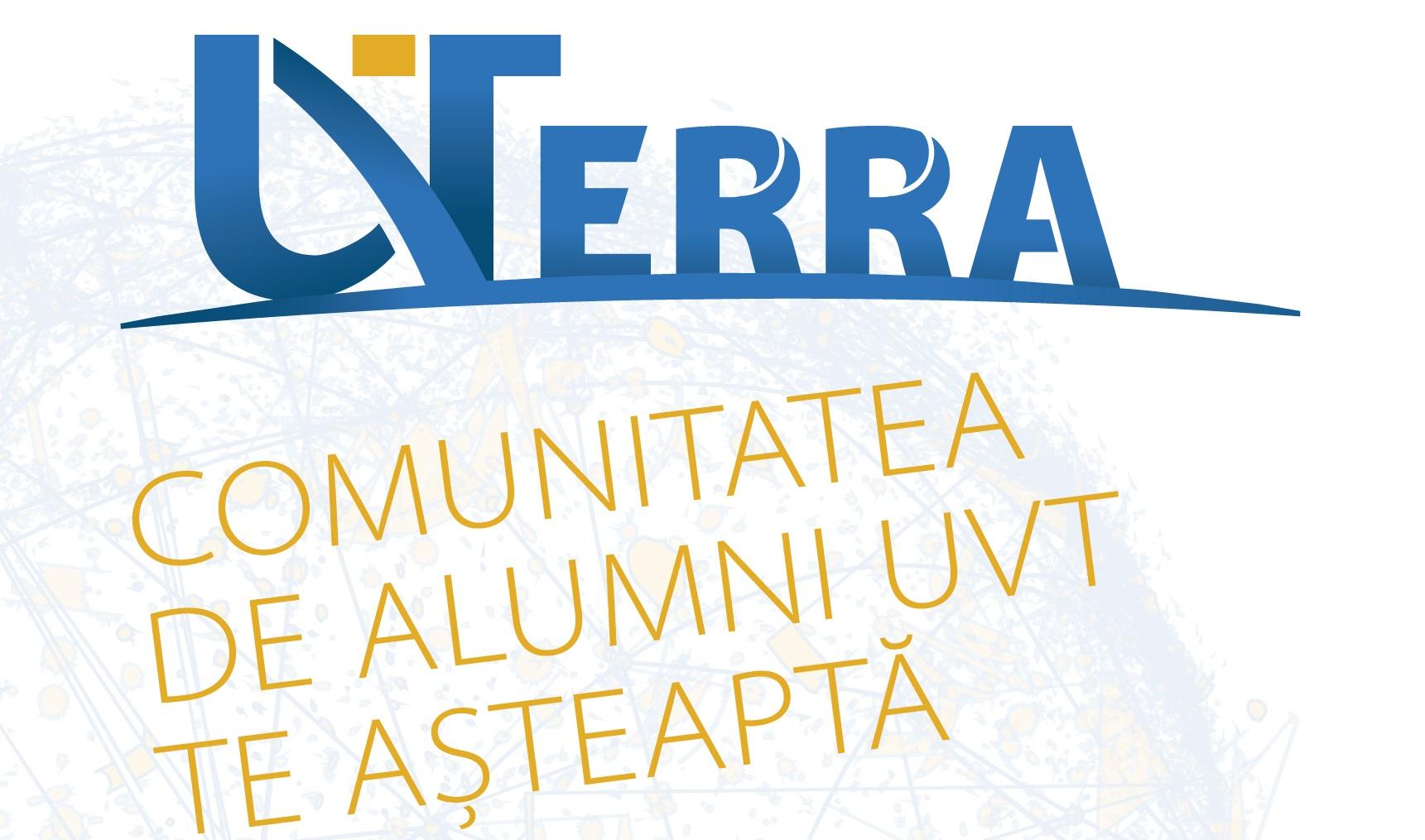 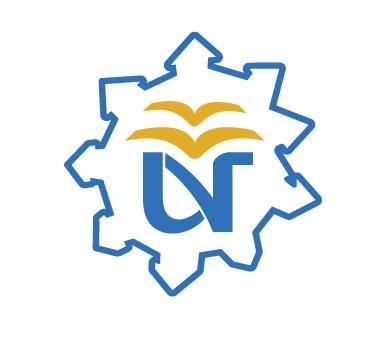